protozoa
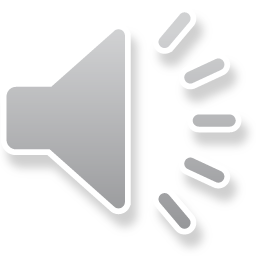 HaemoflagellatesLeishmania sp.
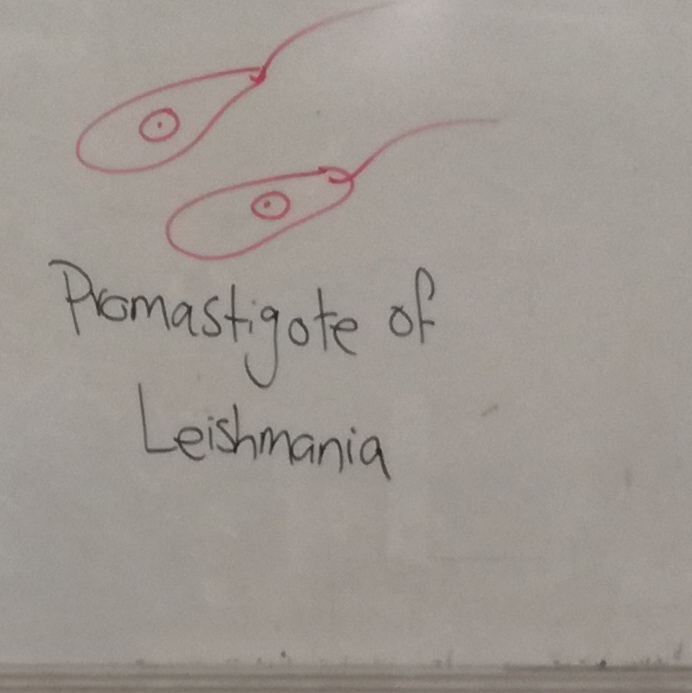 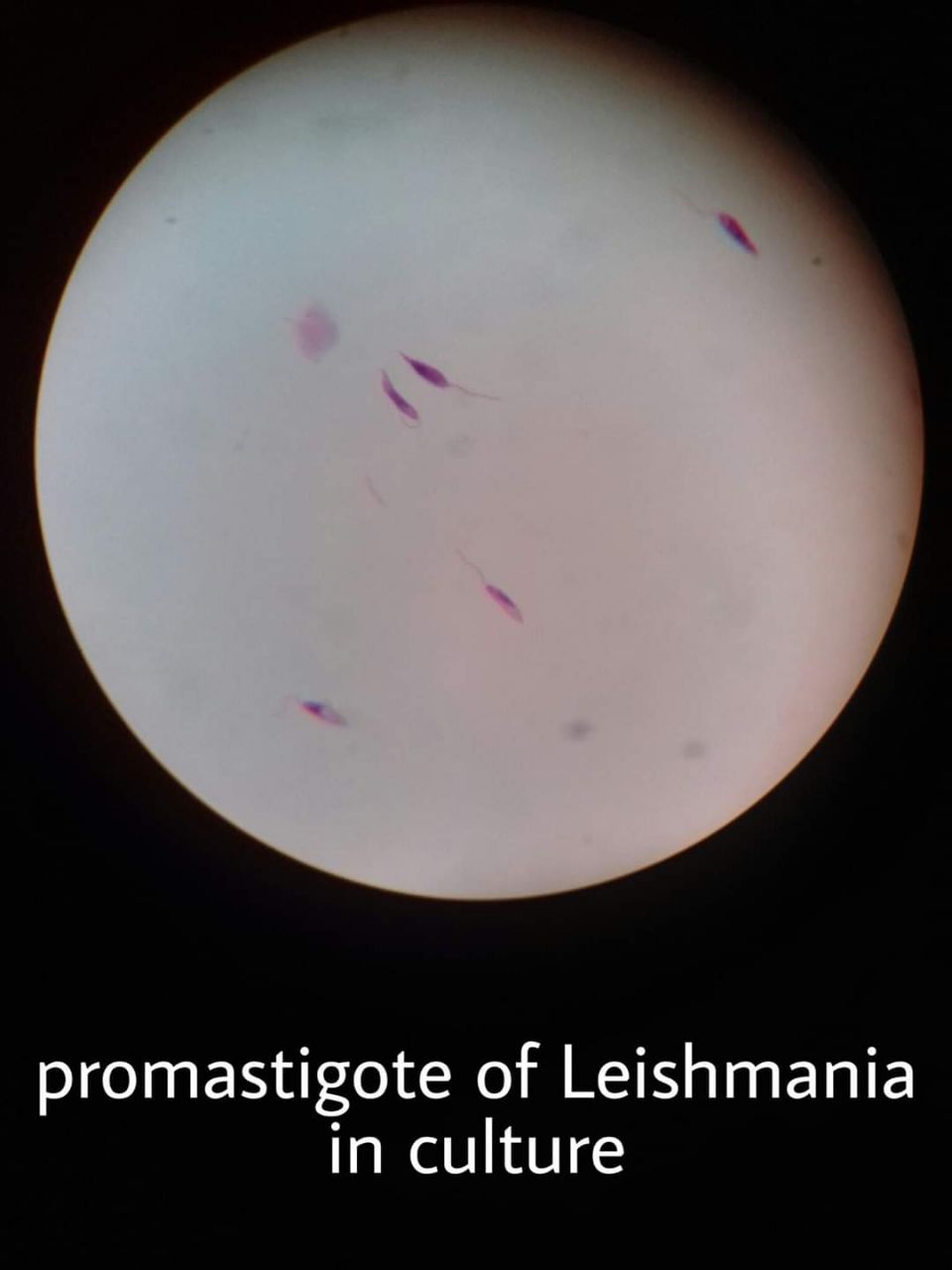 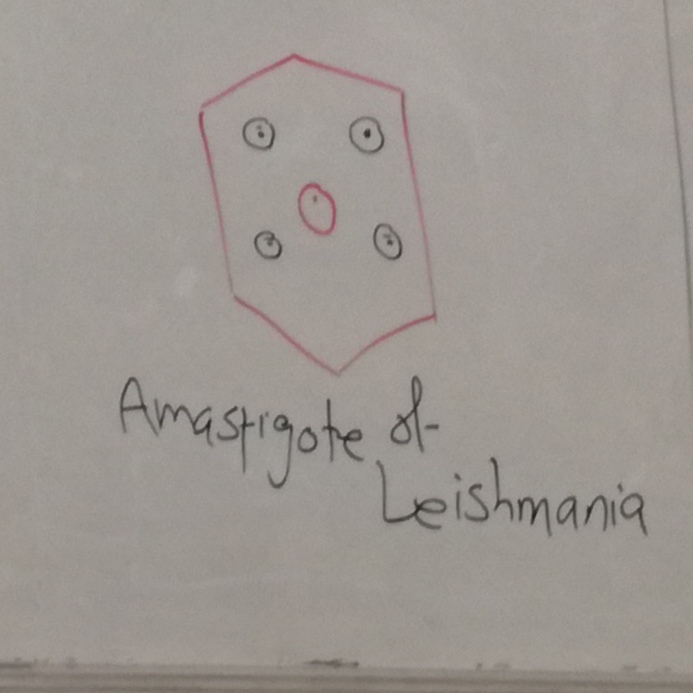 Inside liver cells
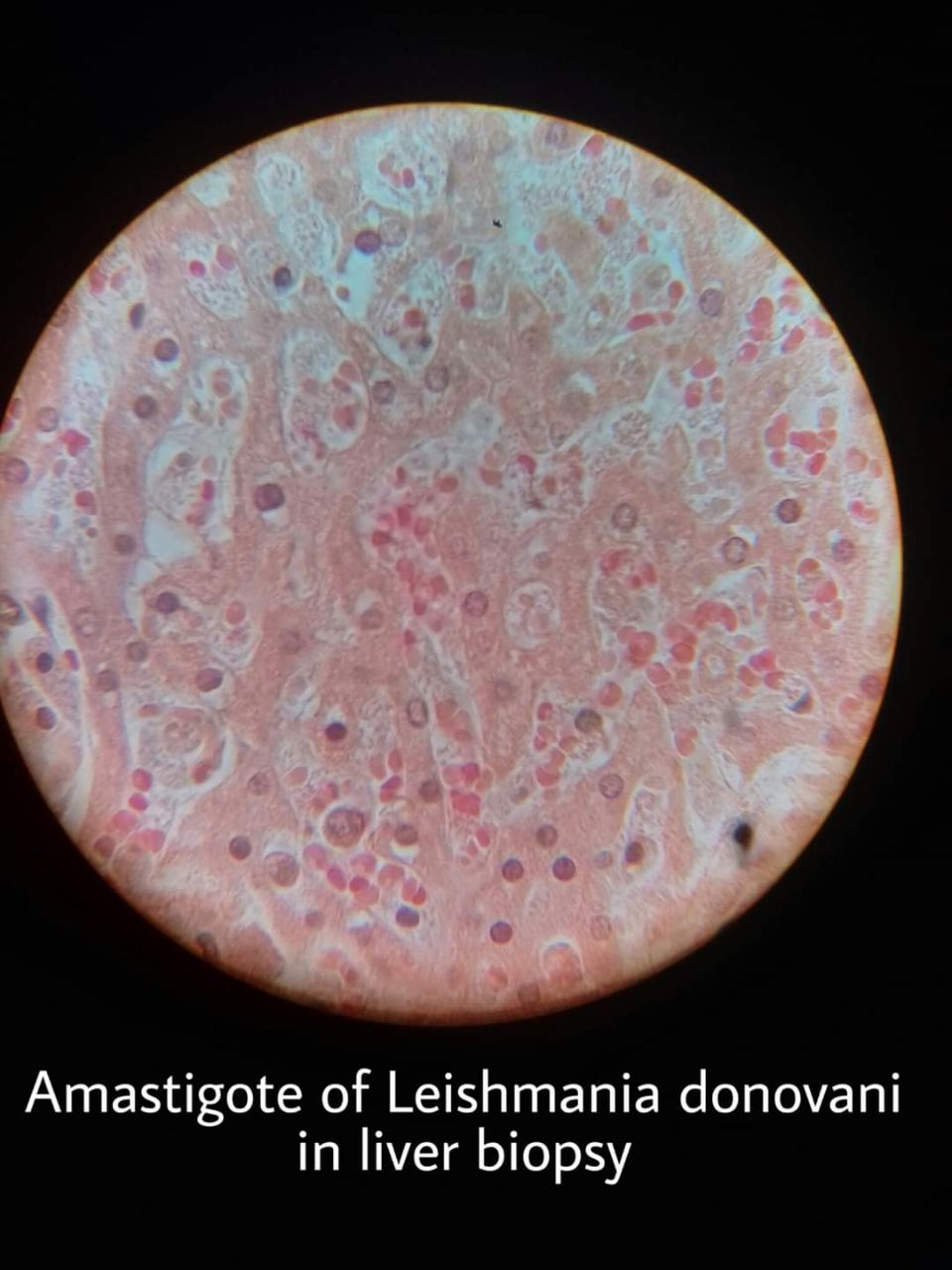 Plasmodium sp.
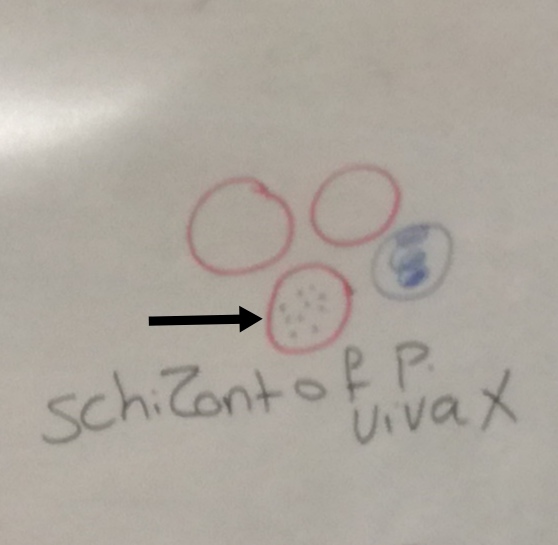 Inside RBCs
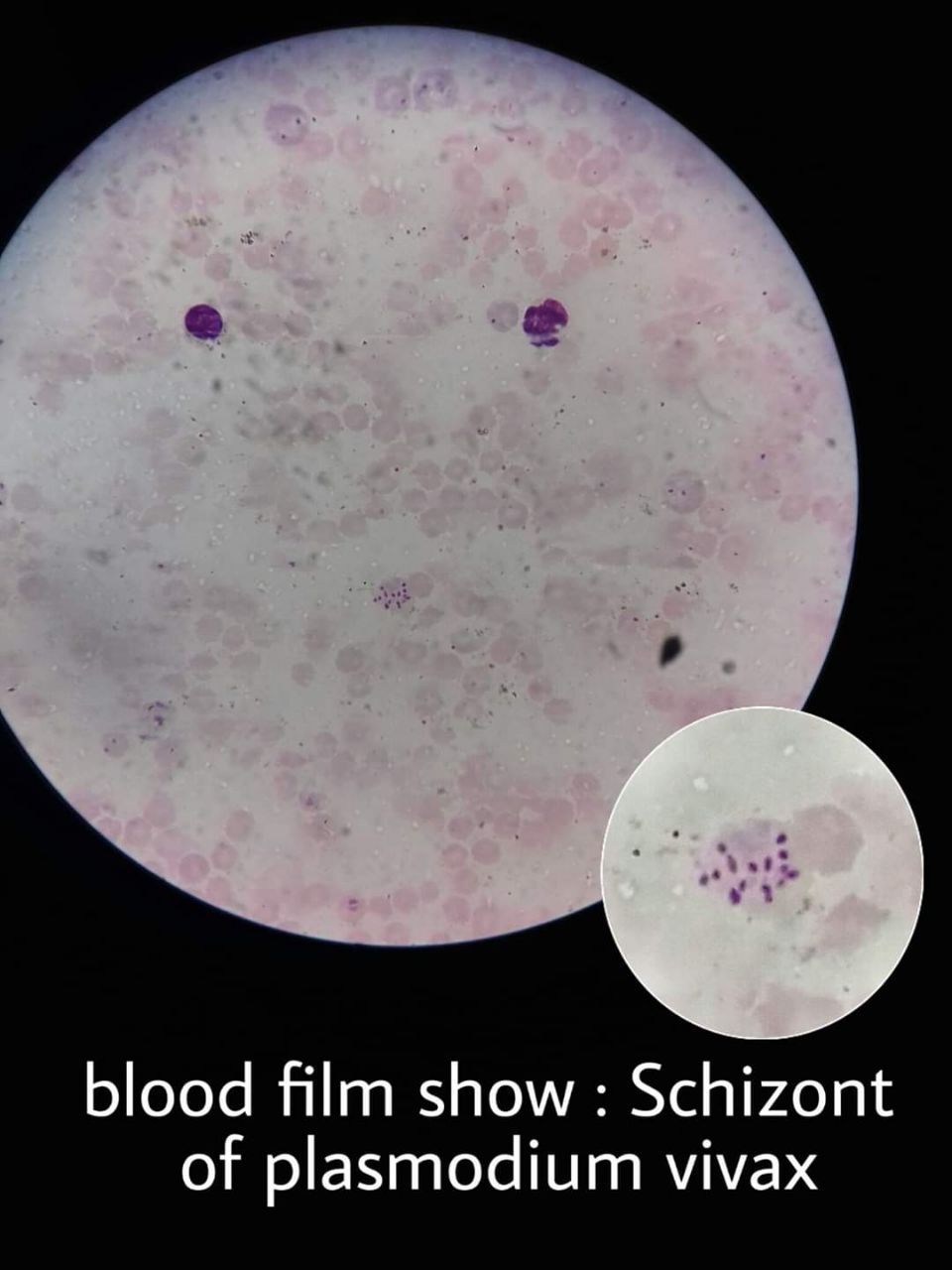 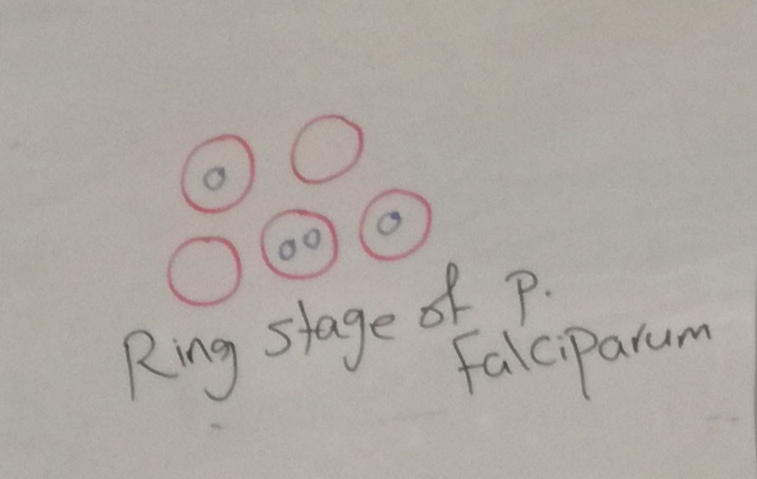 Inside RBCs
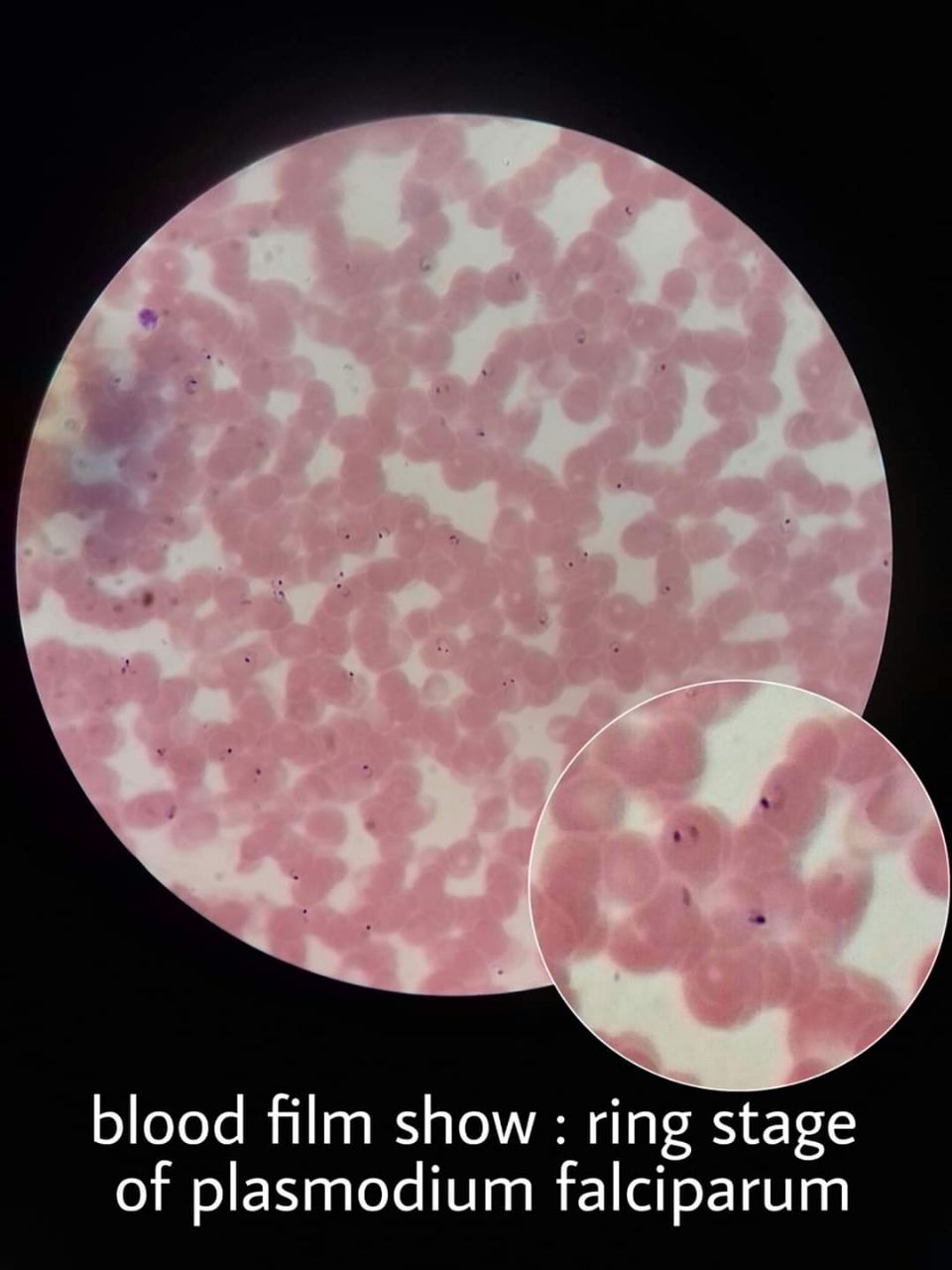 Life cycle of toxoplasma gondii
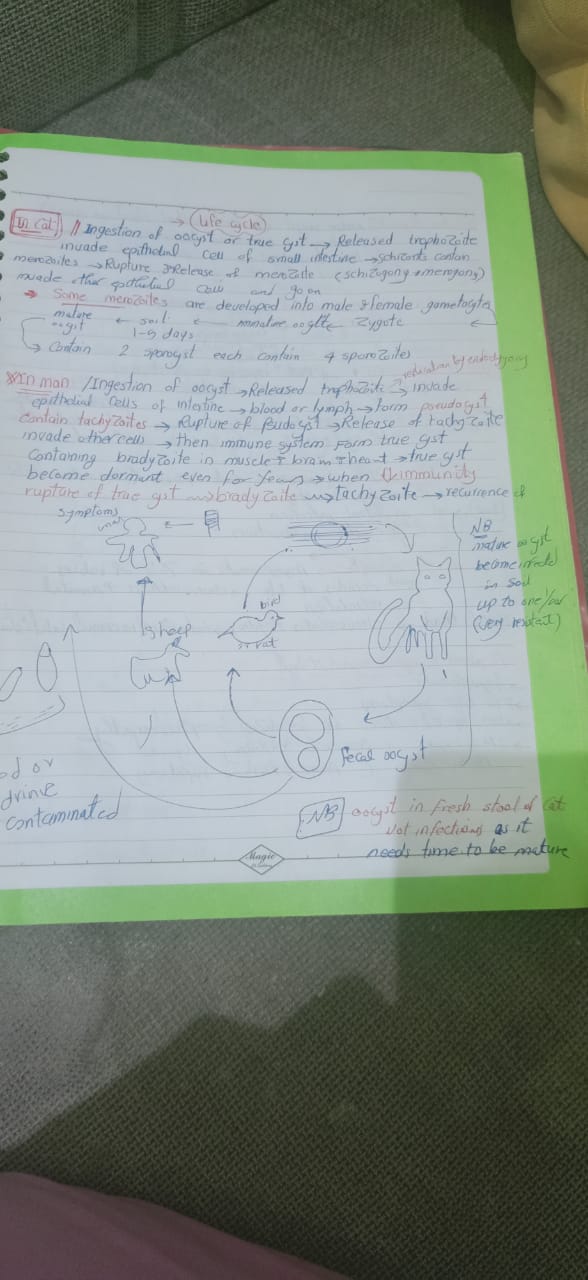 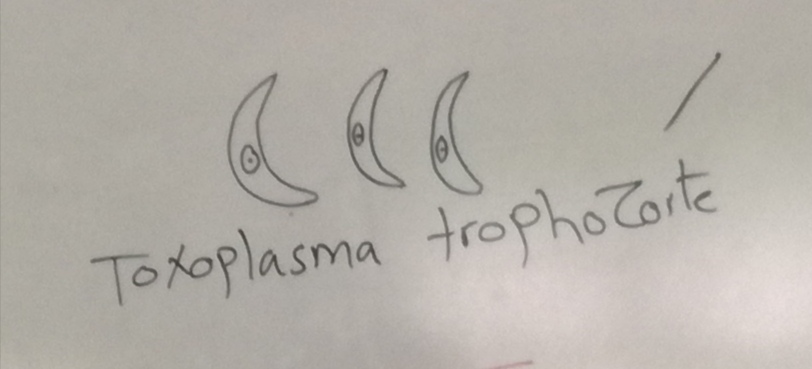 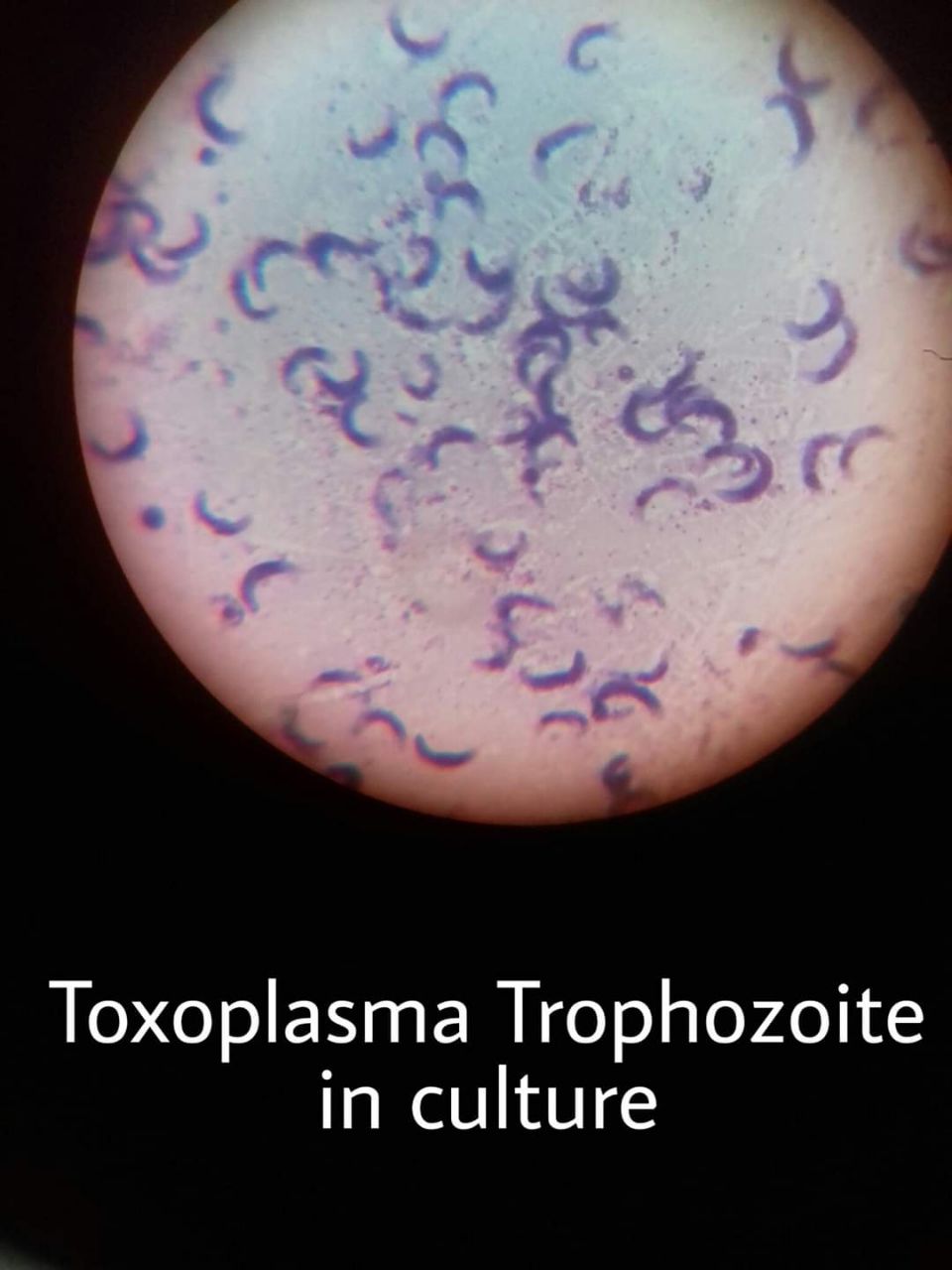